Пищеварение в полости рта
План урока
1. Органы полости рта
2. Роль зубов в пищеварении
3. Слюнные железы и их функции
4. Гигиена полости рта
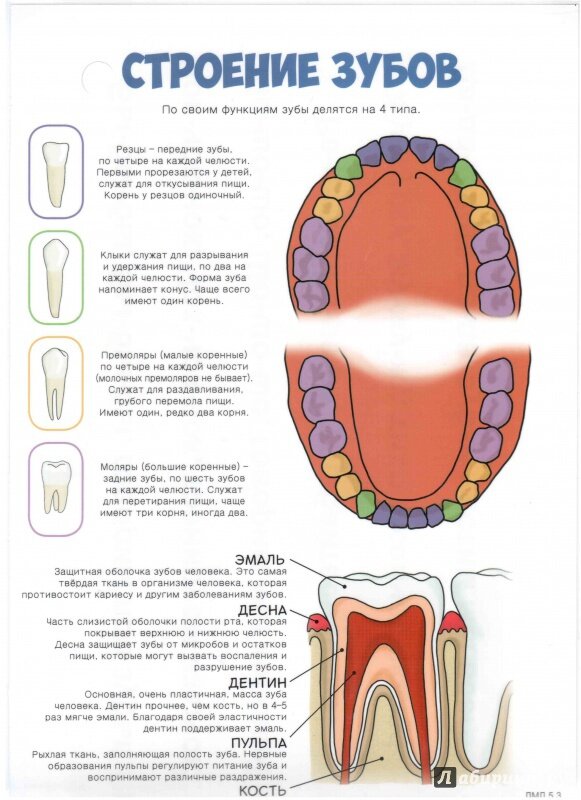 Прочитайте статью «Строение зубов» на с.201 - 202  и рассмотрите рис. 93 на с. 202
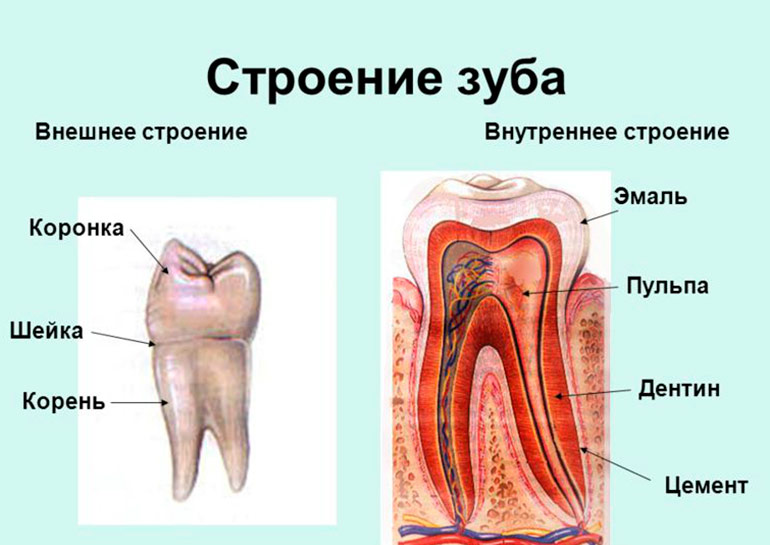 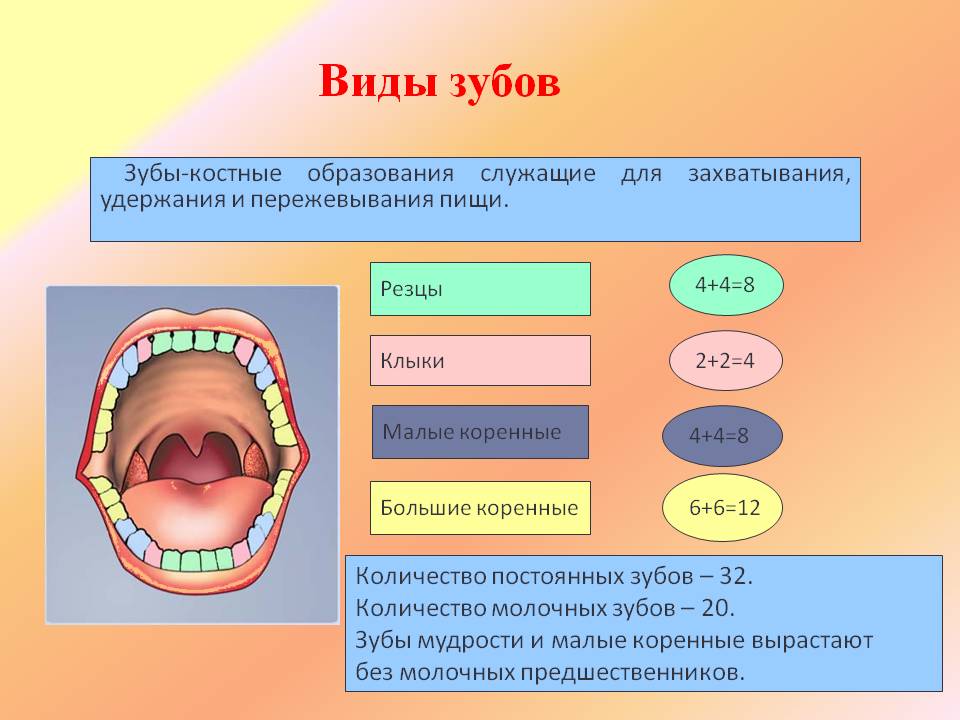 Ответьте на вопросы:
1. Сколько зубов у человека?
2. Почему зубы имеют разную форму?
3. Какое строение имеет зуб?
 Сделайте вывод о функции зубов и запишите его в тетрадь.
Функция зубов – захват и измельчение пищи
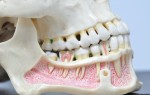 «Вот те и госпожа слюна! 
Ишь, какая прелесть!»
                              
И.П. Павлов
Фермент слюны амилаза расщепляет крахмал до глюкозы
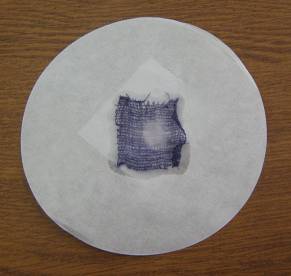 В месте действия ферментов слюны синего окрашивания не наблюдается, т. к. крахмал расщепился до глюкозы
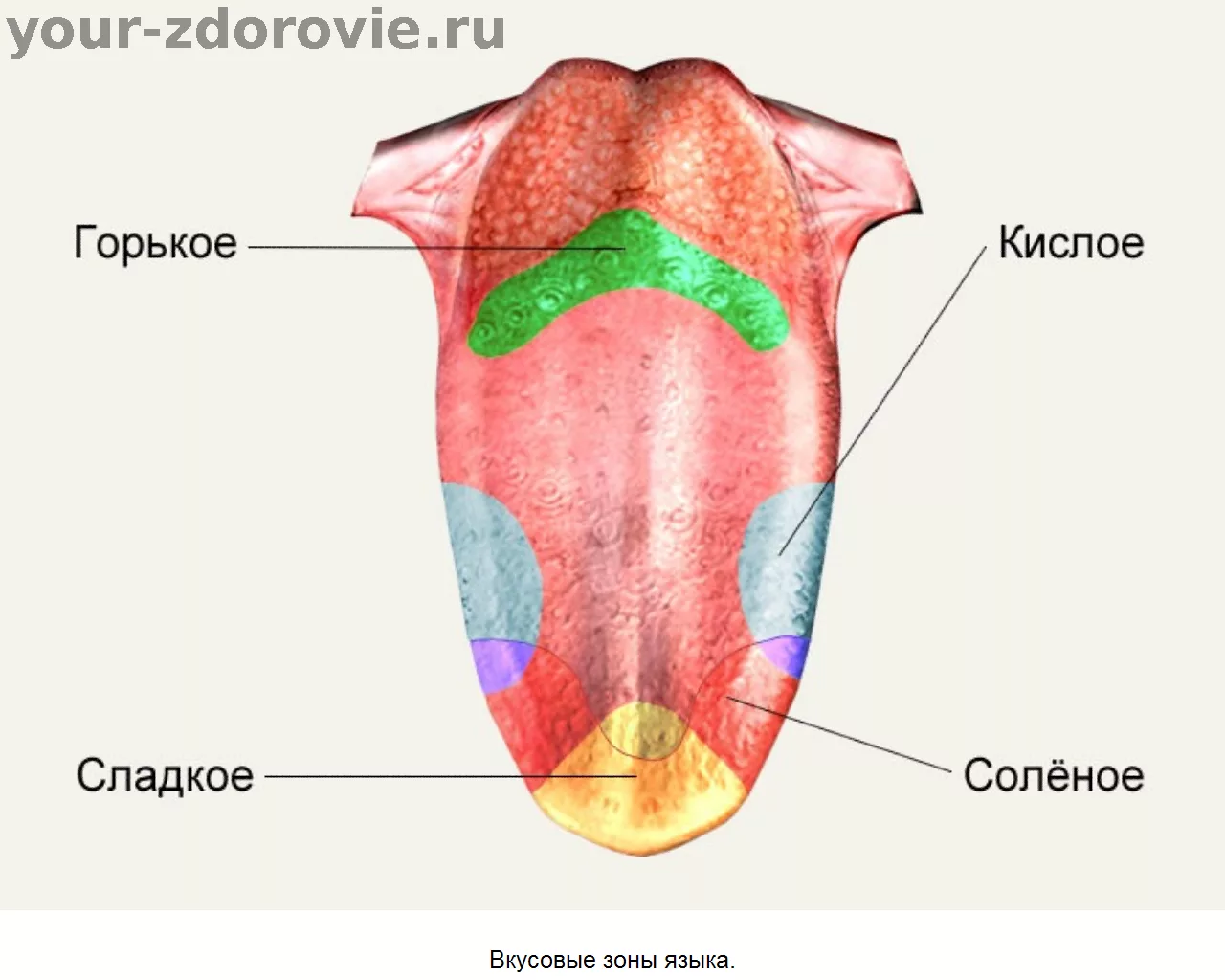 В полости рта происходит
обеззараживание пищи
измельчение пищи
расщепление углеводов (фермент амилаза)
формирование пищевого комка
определение вкуса пищи
Домашнее задание
Параграф 31, ответить на вопросы в конце параграфа, составить и изготовить памятку «Правила ухода за полостью рта» для учащихся младших классов
Оценки за урок: 
16-18 баллов «5»
13-15 баллов «4»
10 12 баллов «3»
Полученные знания мне в жизни пригодятся, т.к. …